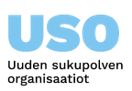 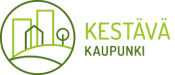 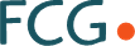 Kestävän kehityksen johtaminen ja toimeenpano kunnissa
USO 6 -verkoston sparraustilaisuus 22.6. klo 14-16
i
1
Mitä ovat kestävän kehityksen sparraukset?
Kestävän kehityksen sparraukset (2 kpl) ovat osa Uuden sukupolven organisaatiot (2021-2022) -verkoston 6. kauden valtakunnallista toimintaa.

Sparraustilaisuuksissa esitellään ja jaetaan erilaisia työkaluja, toimintatapoja ja ideoita kestävän kehityksen ja sen tavoitteiden paikalliseen johtamiseen ja toimeenpanoon kunnissa.
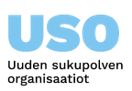 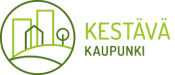 2
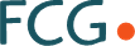 Ohjelmassa tänään
Klo (noin)
14 Tilaisuuden avaus
Projektikoordinaattori Riina Rinta-aho, Kuntaliitto
14.05 Ilmasto-ohjelman rakennemalli
Johtava konsultti Markku Pyykkölä, FCG Oyj
14.30 SDG-hahmotustyökalu
Erityisasiantuntija Eveliina Kiema-Majanen, Kuntaliitto
Kommentoimassa ympäristöasiantuntija Vesa Miettunen, Oulun kaupunki
15.10 Olennaisuusarvio-työkalu
Vanhempi asiantuntija Kaisa Schmidt-Thomé, Demos Helsinki
15.40 Keskustelua ja kysymyksiä
16 Tilaisuuden päätös
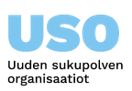 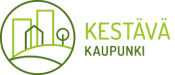 3
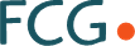 Kestävän kehityksen sparraus, osa 2
Keskiviikkona 7.9. klo 9-11 (Teams)
Teemana kestävän kehityksen indikaattorit: seuranta, arviointi, raportointi ja strategisten tavoitteiden päivittäminen
Kestävä kehitys ja sen mittaaminen USO 6 –kuntien strategioissa: strategiaselvityksen tuloksia
Lisätietoa ja ilmoittautuminen tulossa elokuussa 2022
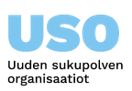 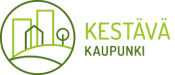 4
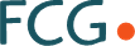 Tule mukaan testaamaan kestävän kaupunkikehityksen indikaattoreita!
Indikaattoreita ja indikaattorikehitystä on runsaasti, mutta haasteina ovat indikaattoreiden heikko vertailtavuus ja vaillinainen hyödyntäminen. Kestävä kaupunki –ohjelman puitteissa tehtävän yhteisen indikaattorityön tavoitteena on yhtenäistää indikaattoreita ja mahdollistaa kehityksen vertailu kuntien välillä ja eri mittakaavoissa paikalliselta globaalille tasolle.
Kestävän kaupunkikehityksen indikaattorit (KEKANUA), 2021
Tehtiin indikaattori- ja tiedonkeruutyötä YK:n kaupunkikehitysohjelman (NUA) kansalliseen raportointiin, kartoitettiin indikaattorityön nykytila ja laadittiin laajasti osallistavassa prosessissa (yli 60 organisaatiota) ehdotus kansallisista avainindikaattoreista.
Tutustu raporttiin Kestävän kaupunkikehityksen indikaattorit. YK:n kaupunkikehitysohjelman ja kestävän kaupunkikehityksen kansallinen seuranta.
Finland's Report on the Implementation of the New Urban Agenda.
Jatkohanke Ilo irti indikaattoreista! Kestävän kaupunkikehityksen indikaattorit käyttöön (KEKANUAII), 06/2022-11/2023
Testataan KEKANUA-hankkeessa kehitettyjä avainindikaattoreita kuntien käytännön toiminnassa ja integroidaan indikaattorit kuntien johtamisen, suunnittelun ja seurannan prosesseihin.
Haemme kuntia osallistumaan avainindikaattoreiden testaamiseen ja johtamisjärjestelmiin integroimiseen. Tavoitteena on saada aikaan toimiva kestävän kaupunkikehityksen avainindikaattorisarja, joka voidaan ottaa laajasti käyttöön Suomen kunnissa. 
Ilmoittaudu mukaan testaamaan ja kehittämään indikaattoreita 15.8. mennessä.Lisätietoja: Nufar Finel 13.6-26.6 ja 18.7-> ja Tapio Reinikainen 27.6-4.7 ja 15.8->, etunimi.sukunimi@syke.fi
22.6.2022
5
Muita ajankohtaisia yhteistyömahdollisuuksia Kestävä kaupunki -ohjelmassa
Tervetuloa ratkomaan hyvinvointiin, kaupunkivihreään ja kaupunkisuunnitteluun liittyviä kestävyyshaasteita!
Etsimme nyt kuntia mukaan haastekimppuryhmiin ratkomaan yhteisiä kestävyyshaasteita kolmessa eri teemassa. Haastekimpputyö on kestävyysteemoja poikkileikkaavaa yhteiskehittämistä, joka tuottaa tietoa ja ratkaisuja kaupunkien yhteisiin johtamista ja käytäntöä linkittäviin haasteisiin.
Lue lisää ja ilmoittaudu mukaan 31.8. mennessä: https://kestavakaupunki.fi/haastekimpputyo
Vauhtia kestävän kehityksen budjetointiin
Haemme kuntia mukaan kehittämään kestävän kehityksen budjetointia kunnassaan kestävyysulottuvuuksia poikkileikkaavissa teemoissa. Kehitystyön tavoitteena on tunnistaa kestävän kehityksen ja talouden linkityksiä sekä kytkeä kestävä kehitys kuntien talouden suunnittelun ja seurannan prosesseihin.
Lue lisää ja ilmoittaudu mukaan 31.8. mennessä: https://kestavakaupunki.fi/kestavan-kehityksen-budjetointi
22.6.2022
6
Kuva: Susanna Kekkonen
Kiitos!
Tapahtuman materiaalit ladataan Kuntaliiton verkkosivuille: https://www.kuntaliitto.fi/tapahtumat/2022/kestavan-kehityksen-johtaminen-ja-toimeenpano-kunnissa-sparraustilaisuus

www.kuntaliitto.fi/uso 
Seuraathan meitä jo Twitterissä @kl_uso
7